Marketing for Golf Management
Chapter 8: Business Buying Behavior
Unless otherwise noted, this work is licensed under a Creative Commons Attribution-NonCommercial-ShareAlike 4.0 International (CC BY-NC-SA 4.0) license. Feel free to use, modify, reuse or redistribute any portion of this presentation.
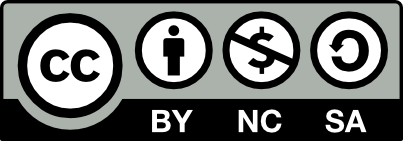 8.0 Learning Objectives
In this chapter, we will:

Identify the ways in which business-to-business (B2B) markets differ from business-to-consumer (B2C) markets.
Explain why business buying is acutely affected by the behaviour of consumers.
Explain how the ethical dilemmas B2B marketers face differ from the ethical dilemmas B2C marketers face.
Outline the measures companies take to encourage their employees and executives to act in ethical ways.
Outline the stages in the B2B buying process.
Explain the scorecard process of evaluating proposals.
Describe the different types of B2B buying situations and how they affect sellers.
8.1 The Characteristics of Business-to-Business (B2B) Markets
Business-to-business (B2B) markets differ from business-to-consumer (B2C) markets in many ways
8.1 The Demand for B2B Products
B2B sellers carefully watch general economic conditions to anticipate consumer buying patterns
The demand for business products is based on derived demand
Derived demand is demand that springs from, or is derived from, a source other than the primary buyer of a product. For businesses, this source is consumers
Fluctuating demand is another characteristic of B2B markets: a small change in demand by consumers can have a big effect throughout the chain of businesses that supply all the goods and services that produce it
8.2 Stages in the B2B Buying Process and B2B Buying Situations
The buying stages an organization goes through often depend on the buying situation—whether it’s a straight rebuy, new buy, or modified rebuy
8.3 Ethics in the Club Industry
Trustworthy companies are better at attracting and keeping customers, talented employees, and capital
Acting ethically in business means more than simply obeying applicable laws and regulations. It also means being honest, doing no harm to others, competing fairly, and declining to put your interests above those of your company, its owners, and its workers
Understanding the laws and regulations that apply to their firms is an obvious starting point for companies, their executives, and employees in terms of knowing how to act ethically
Companies are also adopting ethics codes that provide general guidelines about how their employees should behave, requiring their employees to go through ethics training, and hiring chief ethics officers
Companies want to do business with firms that are responsible. They don’t want to be associated with firms that are not
8.3 Ethics at the Club
Social interactions and service are created by the employee at the same time it is consumed by the customer.  At the club, members expect and value service, advice, rapport, and attention, and above all, they want to trust.  Old-fashioned word-of-mouth marketing is a prevalent part of a social environment and the genesis of Public Relations (PR).  Ethical behaviour and ethical code of conduct guidelines for members, guests, and staff help to ensure a Club’s positive reputation needed for effective marketing strategy.

– Colin Robertson